საოფისე  საქმე
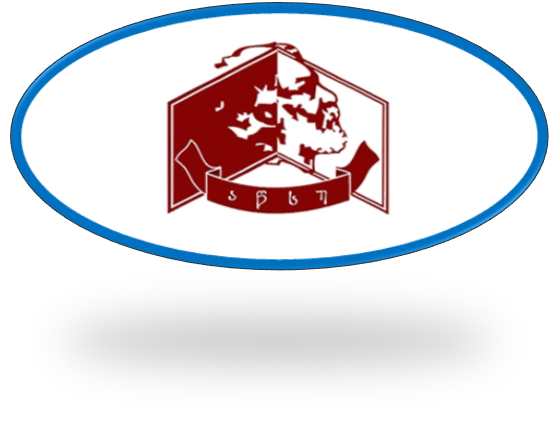 აკაკი წერეთლის სახელმწიფო უნივერსიტეტი                 პროფესიული და უწყვეტი განათლების ცენტრი
ოფისის მენეჯერი
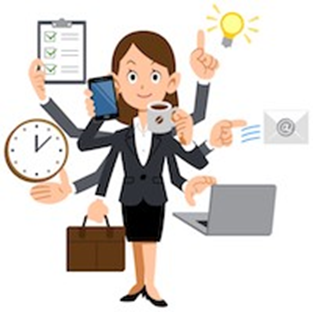 სახელმწიფო დიპლომი
პროგრამის მიზანი: პროგრამის მიზანია, მოამზადოს კვალიფიციური ადმინისტრაციული დამხმარე პერსონალი, რომელიც შეძლებს საკუთარი კომპეტენციის  ფარგლებში დაწესებულების აქტივობების დაგეგმვას, მართვასა და დაწესებულების დოკუმენტბრუნვას.
კურსდამთავრებულთა კარიერული შესაძლებლობები: საოფისე საქმეში საშუალო პროფესიული კვალიფიკაციის მფლობელს შეუძლია  დასაქმდეს საჯარო და კერძო დაწესებულებებში ოფისის მენეჯერად, ხელმძღვანელის თანაშემწედ, მდივნად. დოკუმენტაციის წარმოებასა და გარკვეული ორგანიზაციული ქვედანაყოფების ადმინისტრაციული სტრუქტურული ერთეულის სპეციალისტად და დამხმარე მუშაკებად
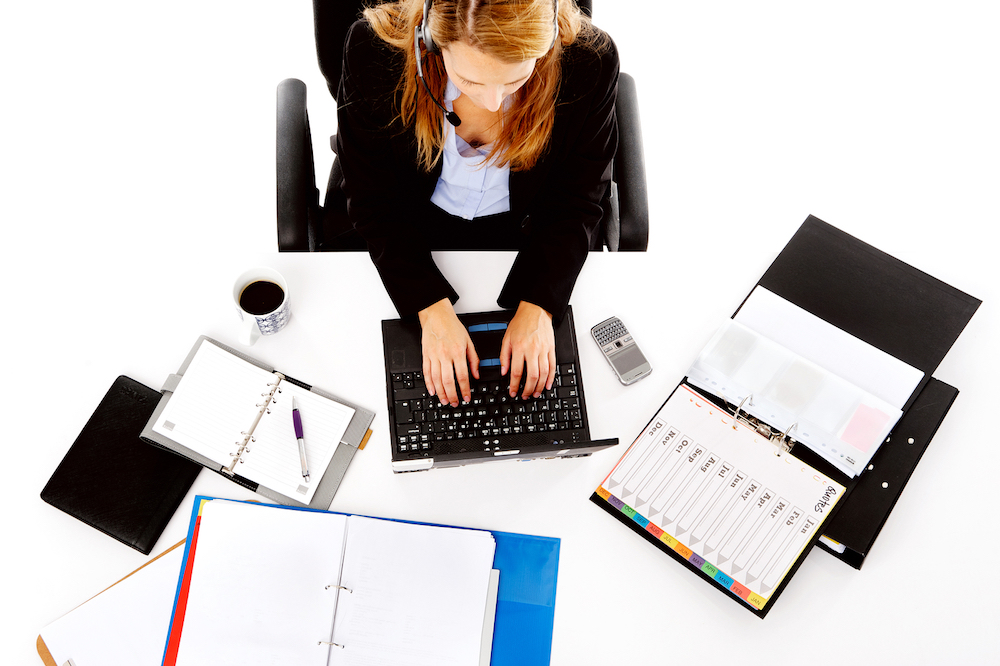 კურსდამთავრებულს შეუძლია:

დაგეგმოს შეხვედრები და მივლინებები
მონაწილეობა მიიღოს ბიუჯეტის დაგეგმვაში
აწარმოოს მიმოწერა სხვადასხვა საკითხებზე
მოამზადოს დოკუმენტების პროექტები
მართოს ორგანიზაციის დოკუმენტბრუნვა
კოორდინირებაგაუწიოს ორგანიზაციული ქვედანაყოფების საქმიანობას
უზრუნველჰყოს ინფორმაციის გაცვლა ორგანიზაციის სხვადასხვა ქვეგანყოფილებას შორის.
პროგრამაზე პროფესიული სტუდენტის სწავლა უფასოა                         სწავლას სრულად აფინანსებს სახელმწიფო
პროფესიულ პროგრამაზე სწავლის მსურველთარეგისტრაცია მიმდინარეობს 2021 წლის 12 ივლისიდან 20 აგვისტოს ჩათვლით:რეგისტრაციის საკითხზე კონსულტაცია შეგიძლიათ მიიღოთ აკაკი წერეთლის სახელმწიფო უნივერსიტეტის I კორპუსში , ოთახი n-1107; ტელ :577131850; 577131846 რესურსცენტრებში;რეგისტრაციას გაივლით  ელექტრონული (ონლაინ) https://vet.emis.ge/ ვებგვერდის მეშვეობით
თეორიული მასალის სანახავად გადადით ლინკზე
http://vet.ge/wp-content/uploads/2015/08/studentis-saxelmzgvanelo-ofisis-menejmenti.pdf
გისურვებთ წარმატებას!